Jet Launching and Observation in AGN
Roger Blandford,

KIPAC
Stanford
23 v 2011
Krakow
1
Phenomenology
23 v 2011
Krakow
2
Some Issues
Anatomical
Multi-frequency jet structure
Kinematics
Composition
Physiological
Emission mechanisms
Pressures and powers
Confinement
Sociological
Counts, LF, multivariate properties
Backgrounds
23 v 2011
Krakow
3
The Bigger Picture
Prime Mover?
Stars, superstars, supernovae, pulsars… holes
Black Hole Engineering?
Energy flow: disks or holes to jets
Mechanism: (Electro)magnetic vs gas, Accretion vs spin?
Galaxy Formation, Evolution/Feedback
Major vs Minor mergers 
Gas vs Stars
AGN vs Starbursts
Jets vs Winds
Environmental impact
(Re-)ionization
Cluster evolution…
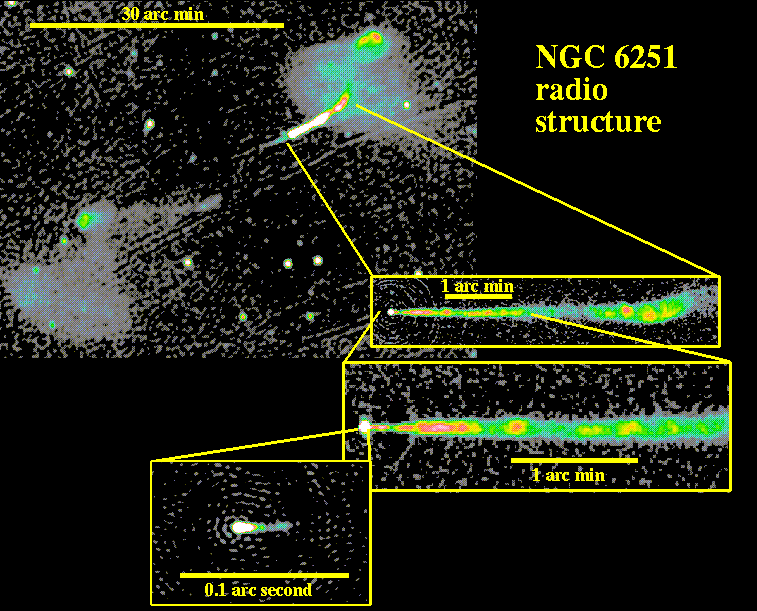 23 v 2011
Krakow
4
Scale?
Ten Challenges
Locate the sites of radio,  emission
Map jet velocity fields and causality 
Verify the emission mechanism 
Understand the changing composition 
Measure external pressure 
Deduce jet confinement mechanism 
Infer jet powers, thrusts 
Test Central Dogma 
BHGRMHD capability
 Quantify role in clusters
23 v 2011
Krakow
5
Observation and Simulation
FGST, ACT…OP…Radio, n all working well
N~1000 sources sampled hourly-weekly
Large data volumes justify serious statistical analyses of multi-l data
Irregular sampling, selection effects
Work in progress
Account for Extreme Jets
Most variable, fast, bright, polarized…
Modeling must match this increase in sophistication
Simulations are now becoming available
Understand kinematics, QED, fluid dynamics
Ignorant about particle acceleration, transport, radiation, field evolution
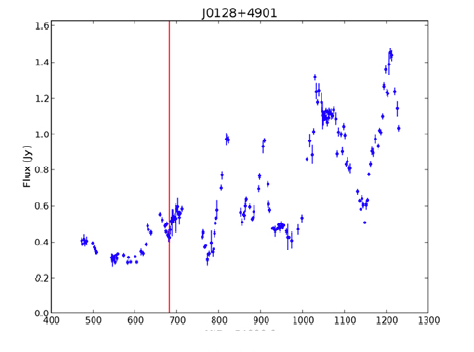 Analysis
Simulation
Physical 
assumptions
Statistics
Observations
23 v 2011
Krakow
6
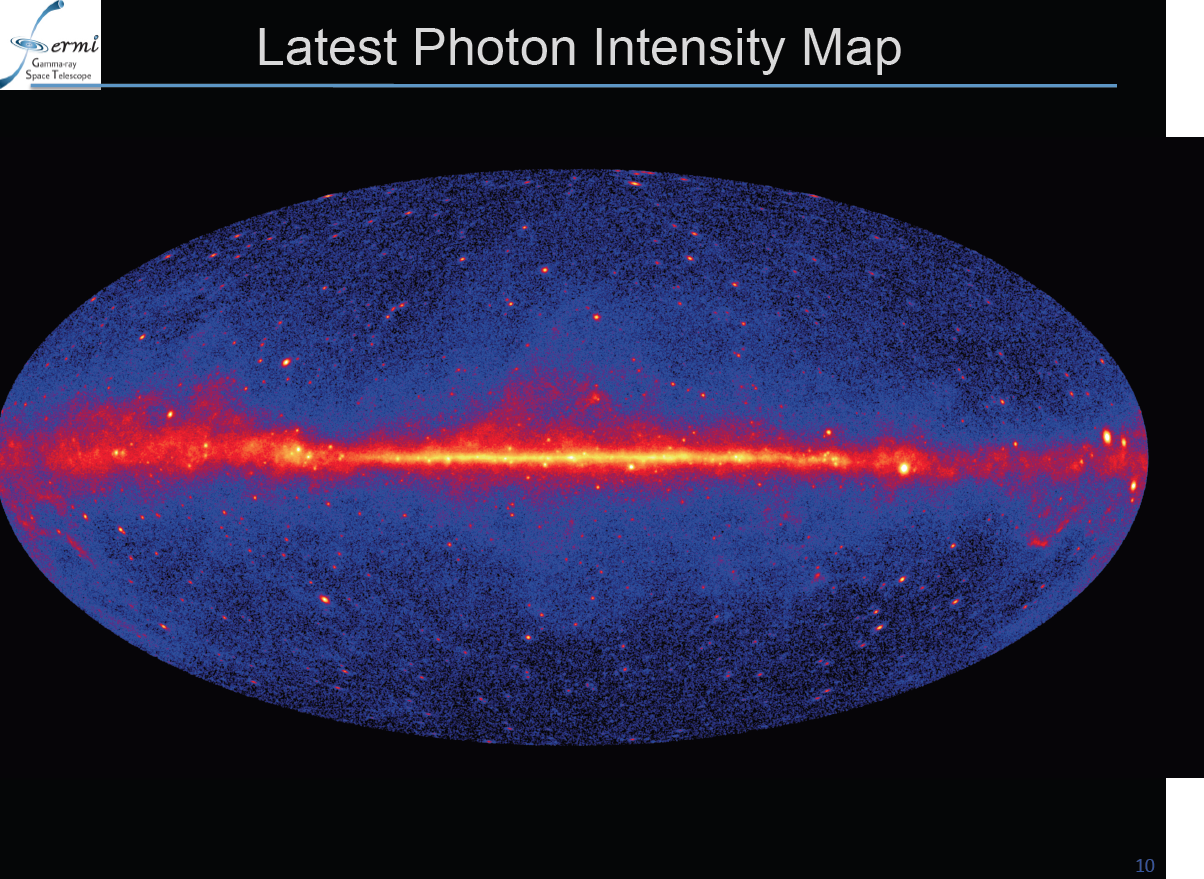 23 v 2011
832AGN+268Candidates+594Unidentified!
Krakow
7
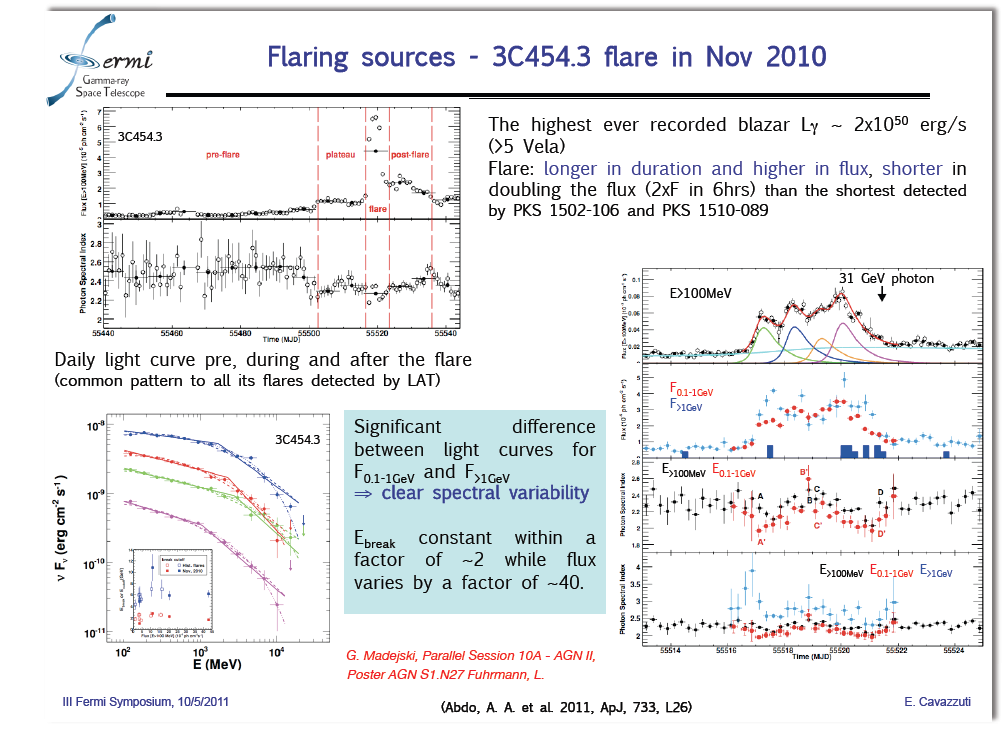 Optical lags by 1d??
23 v 2011
Krakow
8
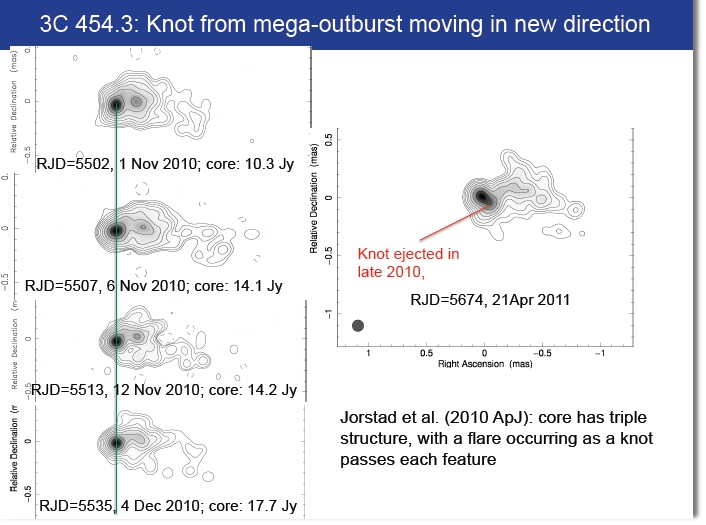 Marscher et al
Vapp=10c
23 v 2011
Krakow
9
Max-Moerbeck et al
g-ray loud vary more
4/52 show 3s correlation
        Stay Tuned!
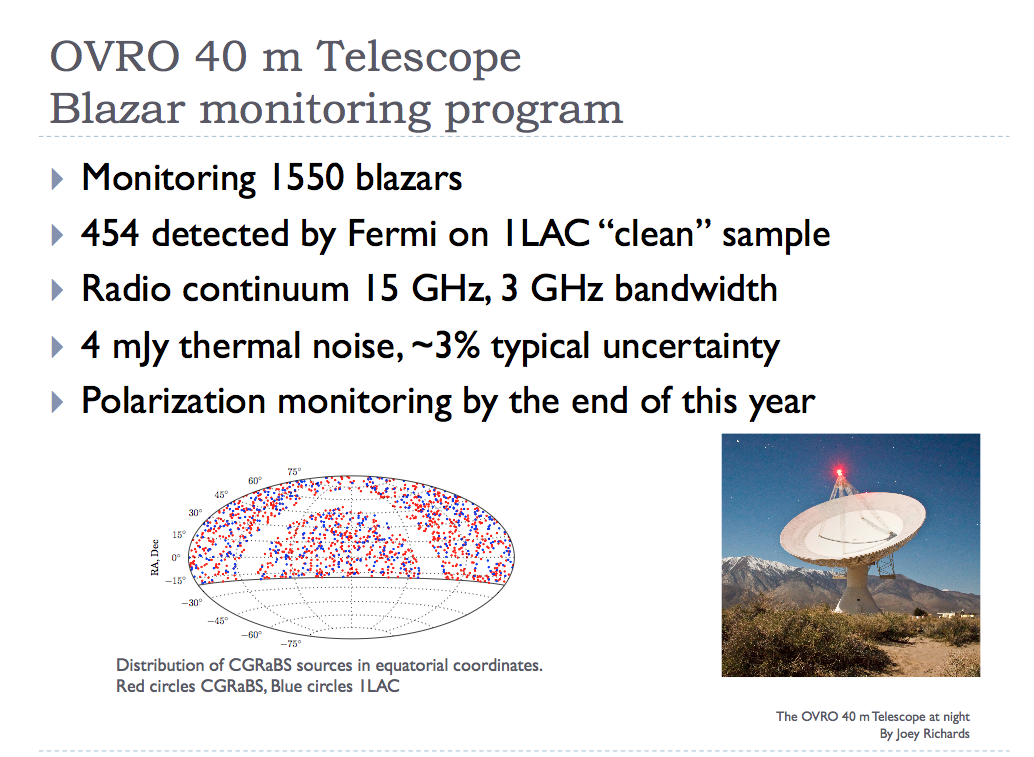 23 v 2011
Krakow
10
g-rays from within the radio photosphere?
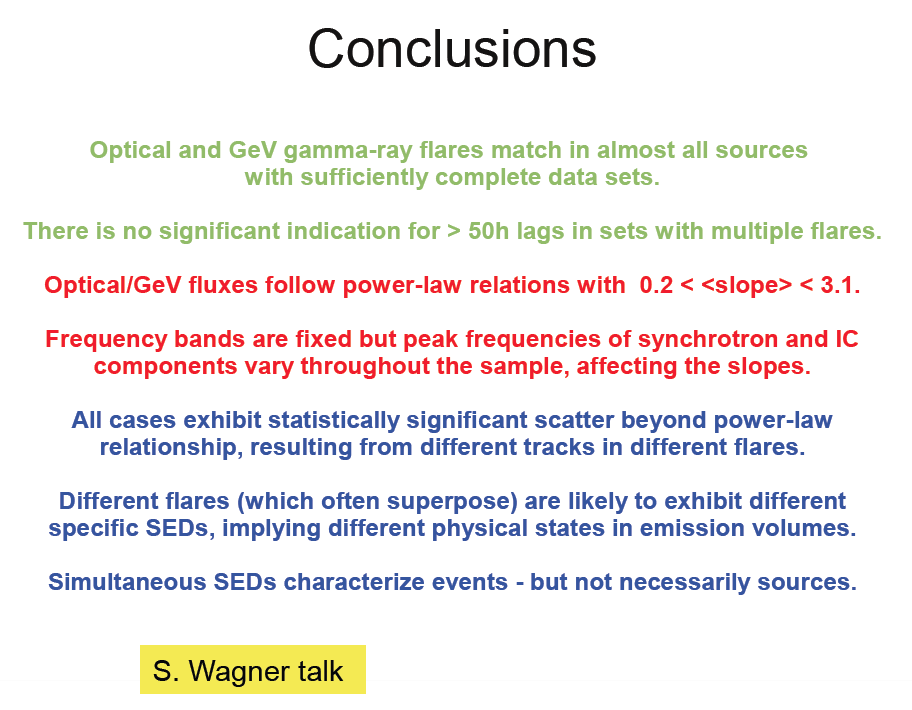 23 v 2011
Krakow
11
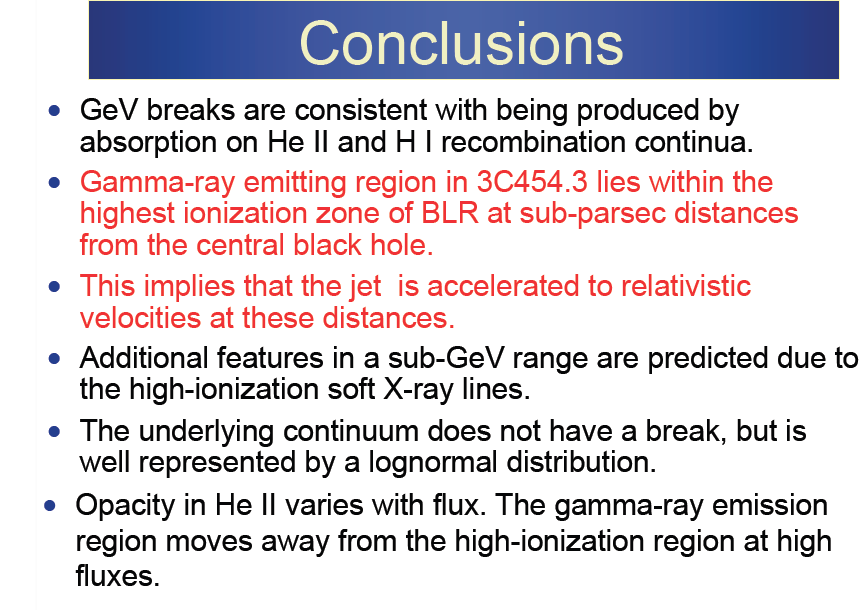 23 v 2011
Krakow
12
Stern & Poutanen
Rapid MAGIC & H.E.S.S variation
PKS 1222+21
10 min
MKN 501
2min?
PKS 2155-304
3min
PKS 1222+21 (Aleksik et al)
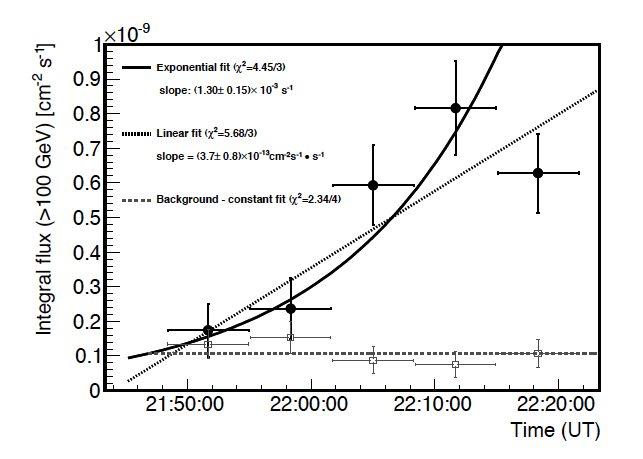 How typical?
How fast is GeV variation?
23 v 2011
Krakow
13
3C 279: multi-l observation of g-ray flare
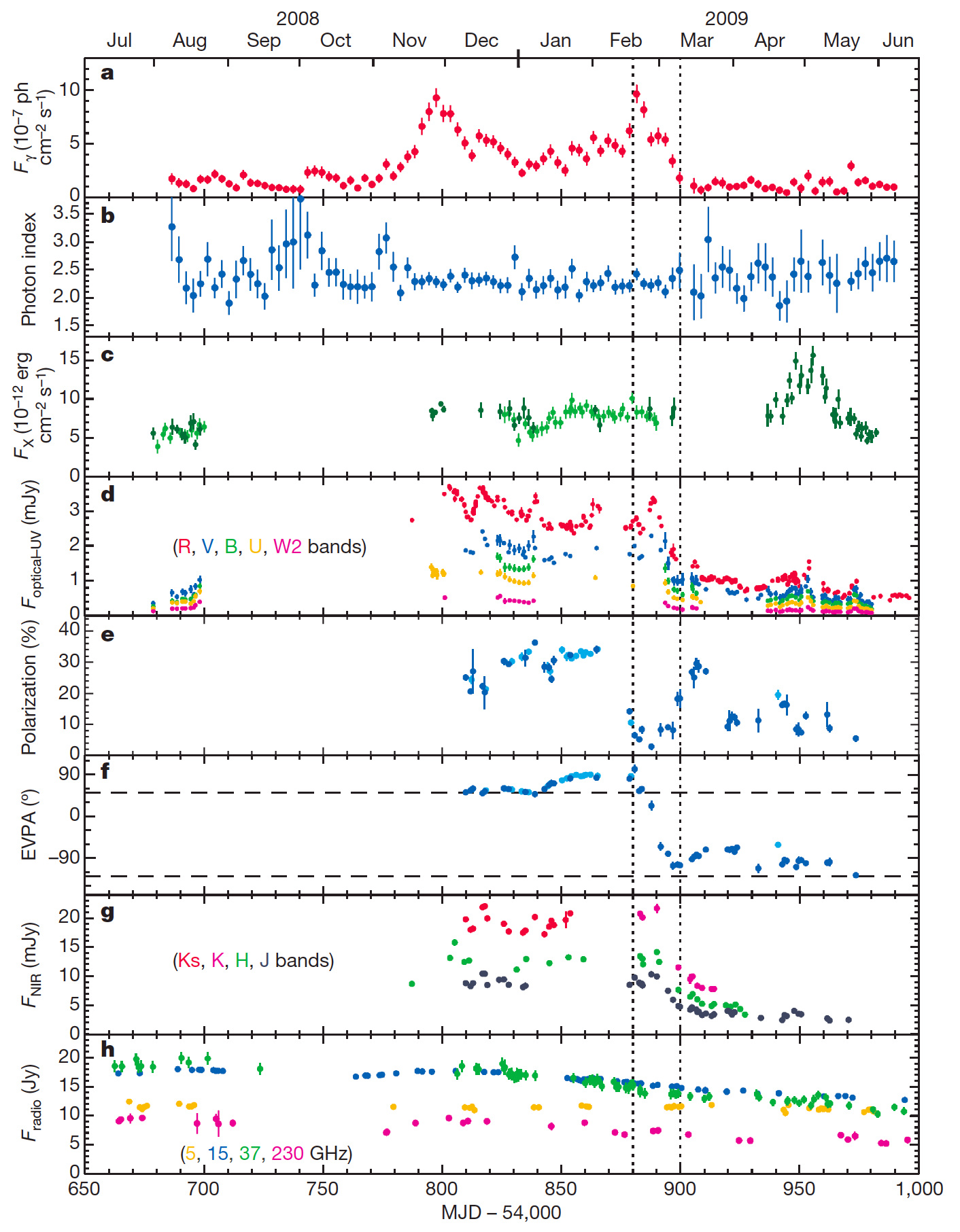 ~30percent optical polarization   => well-ordered magnetic field
t~ 20d g-ray variation
   => r~g2ct ~ pc or tdisk?
Correlated optical variation?      => common emission site
X-ray, radio uncorrelated            => different sites
Rapid polarization swings ~200o                           => rotating magnetic field            in dominant part of source
r ~ 100 or 105 m?
Abdo, et al  Nature, 463, 919 (2010)
23 v 2011
Krakow
14
PKS1510+089(Wardle, Homan et al)
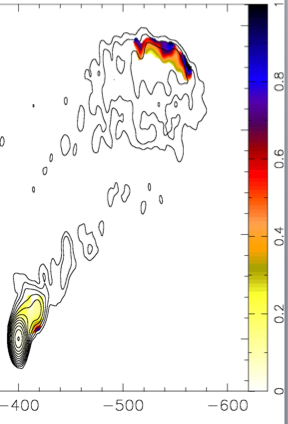 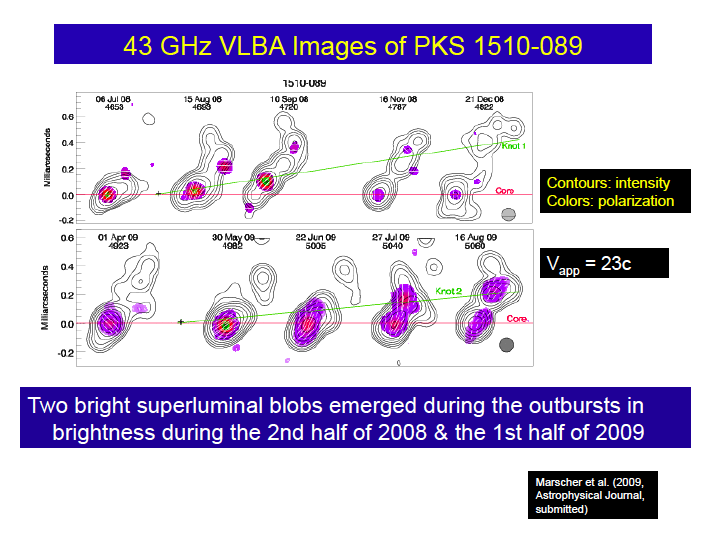 bapp=45
Rapid swings of jet, 
 radio position angle
High polarization
  ~720o (Marscher)
Channel vs Source
TeV variation 
  (Wagner / HESS)
EBL limit
rmin ; rTeV>rGeV
  (B+Levinson)
z=0.36
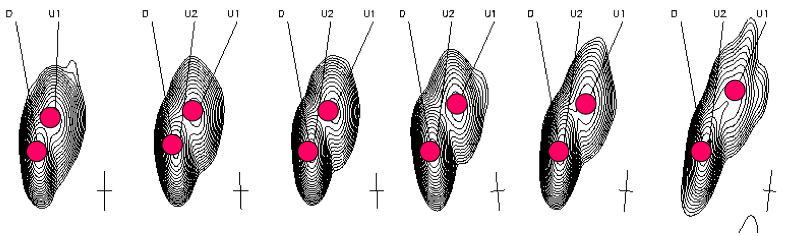 23 v 2011
Krakow
15
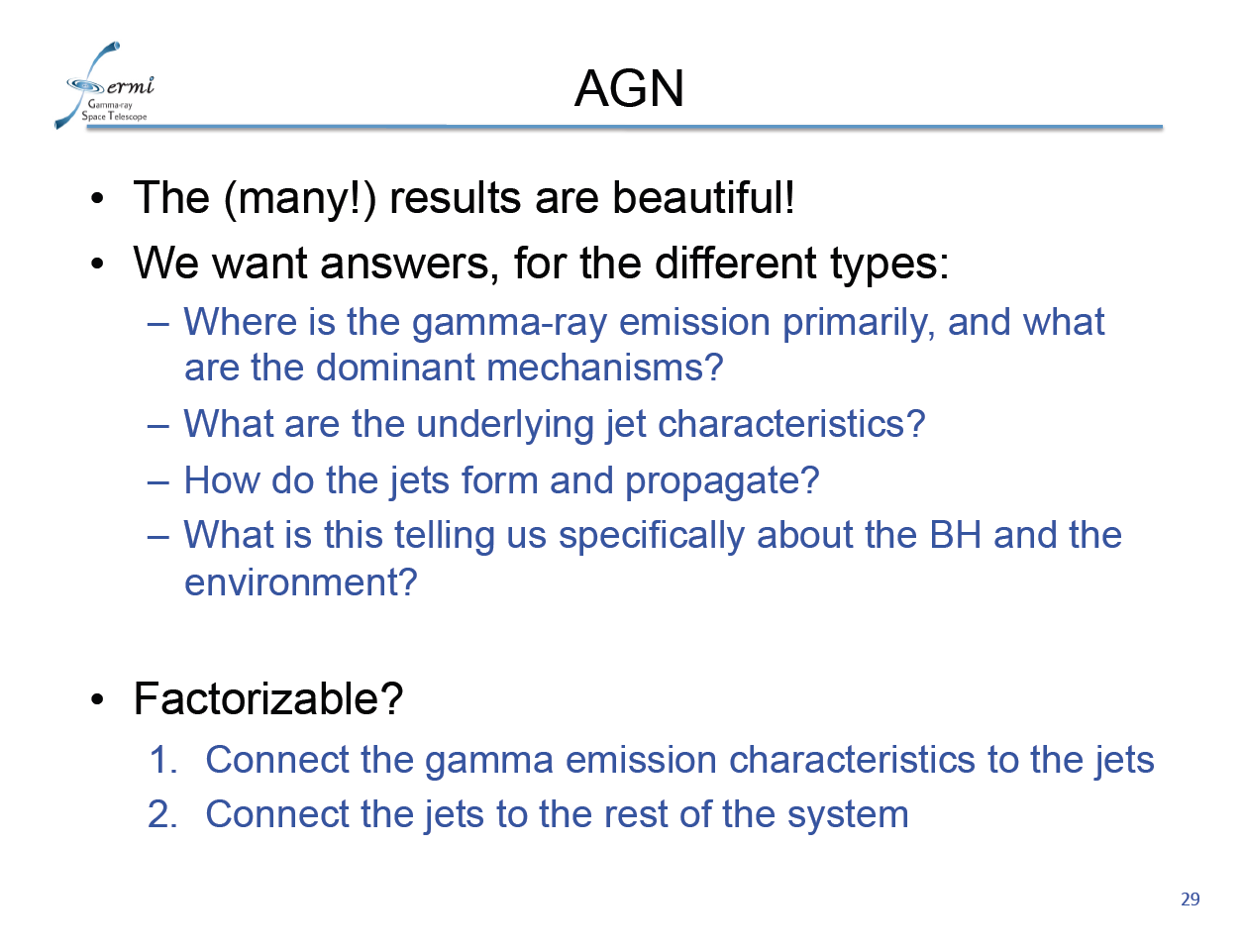 S. Ritz Rome
16
23 v 2011
Krakow
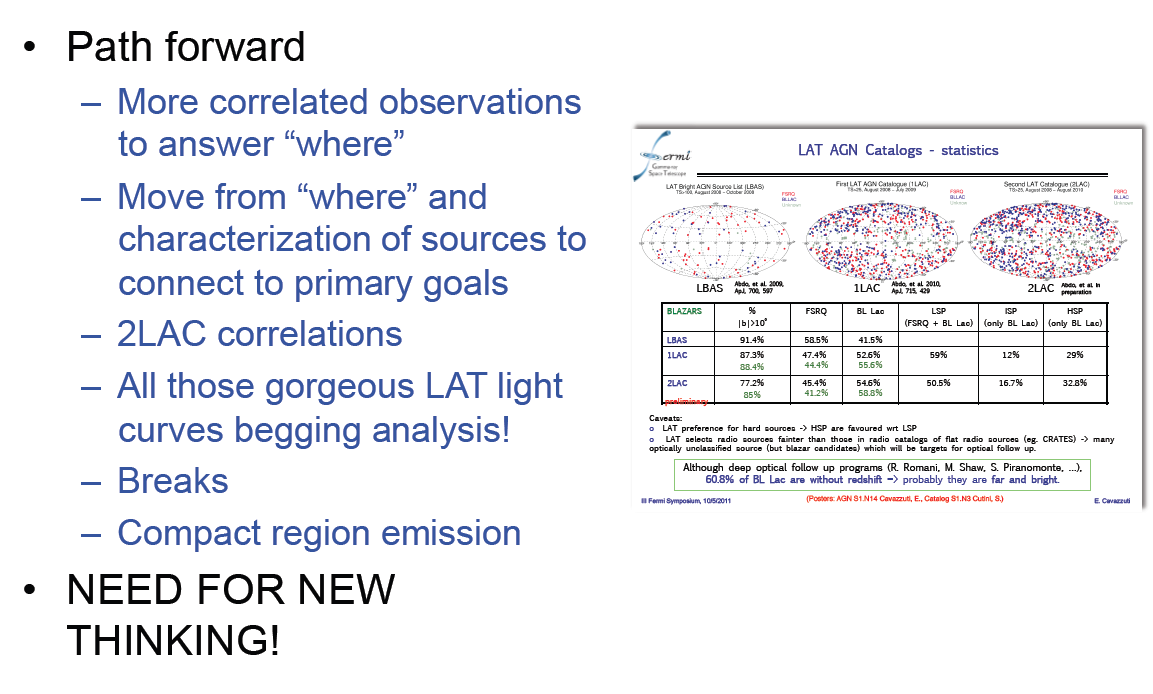 S Ritz
23 v 2011
Krakow
17
Tentative Inferences??
rgsphere < rg < G2ctvar < rradio
rgsphere determined by high ionization BLR in luminous objects?
May not have r-E mapping
Outflows important
Elitzur, Proga talks
It’s complicated – thermal, radiation, magnetic…
Organized magnetic field is important
Dynamically important
Quadrupolar vs dipolar symmetry
Faraday rotation, YSO
23 v 2011
Krakow
18
Theory and Simulation
23 v 2011
Krakow
19
Flow Descriptions
Hydrodynamics
Inertia, isotropic P, strong shocks, 
Efficient impulsive acceleration
Force Free
No inertia, anisotropic P, no shocks
Electrostatic and stochastic  acceleration
Relativistic MHD  
Mixture of both, 
Relativistic reconnection acceleration
23 v 2011
Krakow
20
Simulating Jets
T Abel et al
Hydrodynamical flows
23 v 2011
Krakow
21
Dipolar vs Quadrupolar
x
Even field  
Odd current
Odd field  
Even current
x
x
x
W
.
Lovelace, Camenzind, Koide, RB
23 v 2011
Krakow
22
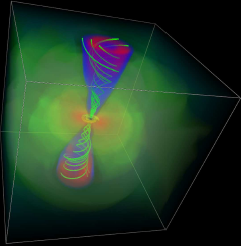 3D GR MHD simulations
HARM Code
Rxqxf=512x768x64 – a=0.93 -Kerr-Schild
Convergence test, transmissive BCs
Dipolar jets 
H/r~0.2;  MRI -> turbulence; Lj~0.01m’c2
Jets stable to r ~ 1000m with G~(r/10m)1/2
105m in planning 
m=1 helical instability driven
Quadrupolar jets
Current cone, mass loading ->instability due to toroidal current cones
Thin disk??
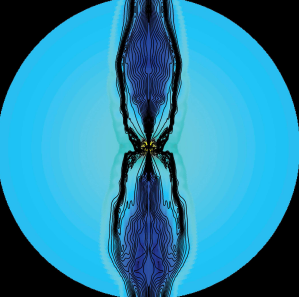 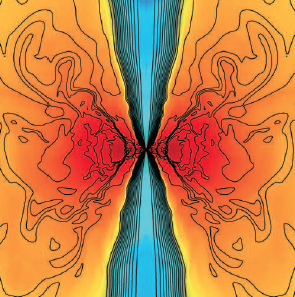 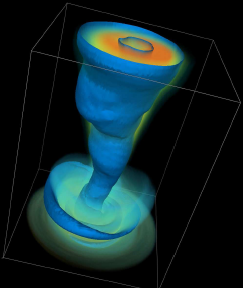 McKinney % RB,cf also Nakamura & Meier, Komissarov et al, Tchekovsky
 et al, Hawley et al, McKinney &Narayan, Hardee……
23 v 2011
Krakow
23
23 v 2011
Krakow
24
General Inferences
FRII/FSRQ?
a>0.9
Hole powered
Long range order in field
Groups not clusters, few mergers
Thick disk?
Large mass relative to mass supply rate 
Low gas density
Ellipticals not spirals
What happens to radial/horizontal field?
Is polarity maintained along jet?
23 v 2011
Krakow
25
General Inferences II
FRI/BL Lac
a<0.9
Disk powered
Short range order in field
Many mergers, spin according to FP equation with deceleration (Hughes & B)
Thick disk
Low gas density
23 v 2011
Krakow
26
“Observing” Simulated JetsSynchrotron Radiation
to
t
We know P’, B’, N’, V on grid
Work in jet frame
Rotate spatial grid so that observer along z direction
Shear in t – z space introducing to=t-z
z
z’
z
Make emission model
eg j’ ~ P’ B’3/2n’-1/2; k’~ P’B’2n’-3
Polarization – perpendicular to projected field in cm frame
Vß
23 v 2011
Krakow
27
“Observing” Simulated JetsInverse Compton Radiation
Work in jet frame
Compute incident radiation along all rays from earlier observer times
Compute jnW directly
r
z
Observer
q
s
[r-s,to-s(1-cosq)]
23 v 2011
Krakow
28
“Observing” Simulated JetsPair Opacity
External and internal radiation
Internal radiation varies
23 v 2011
Krakow
29
Quivering Jets
Observe g-rays (and optical in 3C279)
Gammasphere tgg~1, 100-1000m ~ Eg
Rapid variation associated with convected flow of features (2min in Mkn 501)
Slow variation associated with change of jet direction on time scale determined by dynamics of disk (precession?) or limited by inertia of surrounding medium or both as with m=1 wave mode.
23 v 2011
Krakow
30
Optical emission from jet with g ~ 3-4
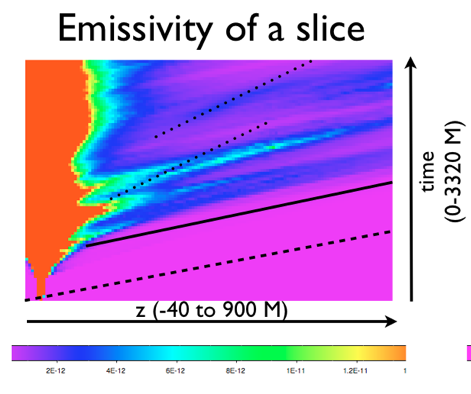 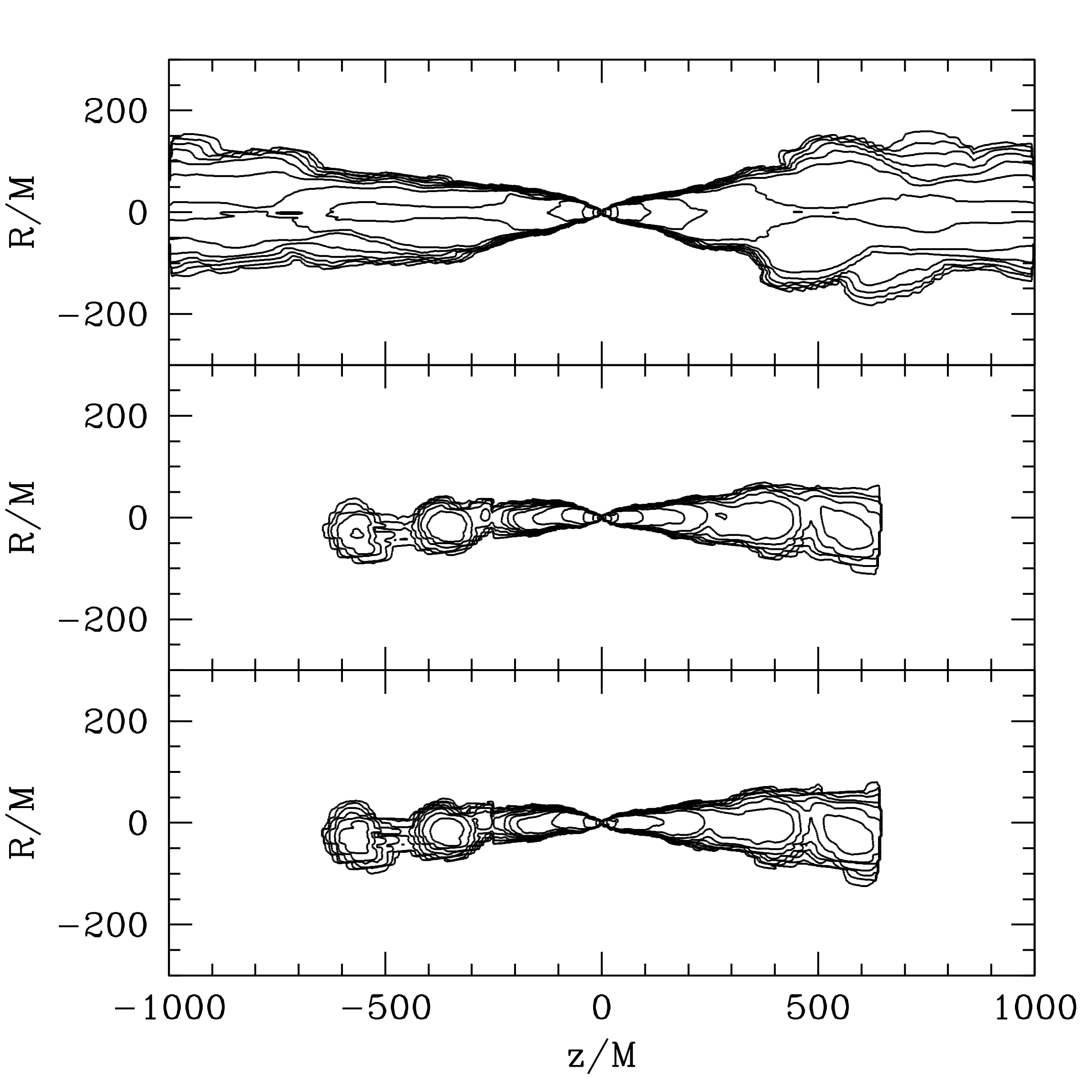 Disk
Light
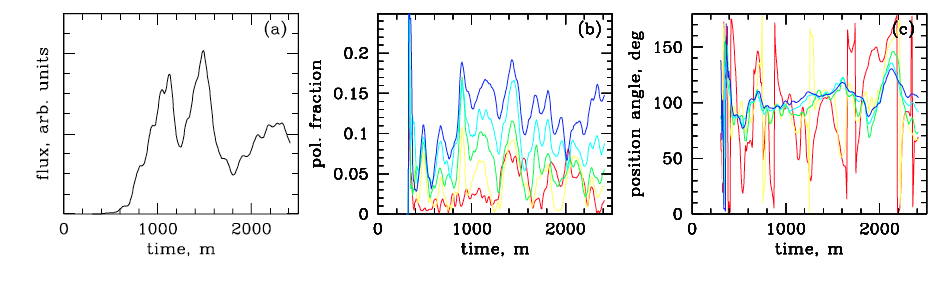 Zakamska, RB & McKinney in prep
23 v 2011
Krakow
31
Rest frame emissivity ~ P B3/2
23 v 2011
Krakow
32
Rest Frame Emissivity ~ B7/2
23 v 2011
Krakow
33
Total Flux and Degree of Polarization
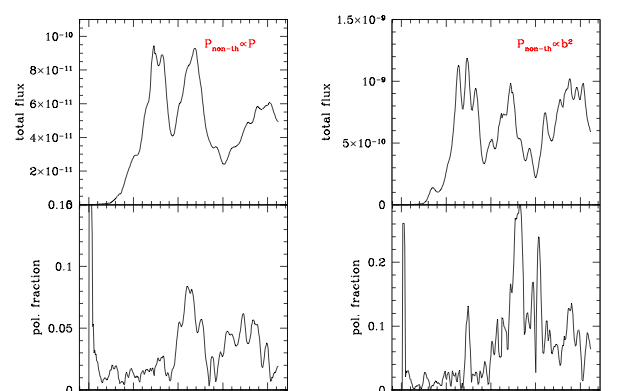 23 v 2011
Krakow
34
Dynamical elements
Bulk flow
Shocks
Shear flow 
Plasmoids, flares, minijets,magnetic rockets…
Lorentz boosting
Precession
Disk
m=1 instability
Turbulence
Each of these elements changes the field and the particles
23 v 2011
Krakow
35
Pair vs Ion Plasmas
Pairs must be heavily magnetized to avoid radiative drag 
Circular polarization, Faraday rotation/pulsation
Expect? pairs, field  todecrease, ions to increase along jet
23 v 2011
Krakow
36
Particle acceleration in high s environments
Internal shocks are ineffectual
Reconnection can be efficient
E>B??
Shear flow in jets
Full potential difference available particles accelerated when undergo polarization drift along E 
UHECR (eg Ostrowski & Stawarz, 2002)
Fast/intermediate wave spectrum
Nonlinear wave acceleration(Blandford 1973…)
Mutual evolution of wave cascade and particle distribution function
Charge starvation (eg Thompson & Blaes 1997)
Force-free allows E>B - catastrophic breakdown
23 v 2011
37
Krakow
Unipolar Induction
B
Rules of thumb: 
F ~ B R2 ; V ~   W F; 
I~ V /  Z0;  P ~ V I
               PWN           AGN       GRB  
B            100 MT     1 T          1 TT  
W/2        10 Hz        10 Hz   1 kHz
R            10 km       10 Tm     10 km
V            3 PV         300 EV    30 ZV     
I             300 TA     3 EA        300 EA
P             100 XW   1 TXW    10 PXW

M
23 v 2011
38
Krakow
UHECR!
Particle Acceleration
S-C-1 transition quite high in BLLacs
“Theoretically” Eg<a-1 mec2~60MeV
cf Crab Nebula, UHECR
Large scale electric fields
Lossy coax??
Follow particle orbits.
Which particles carry the current
Is the momentum elctromagnetic?
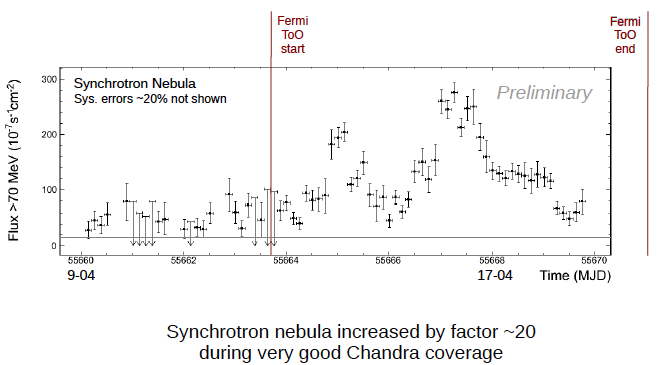 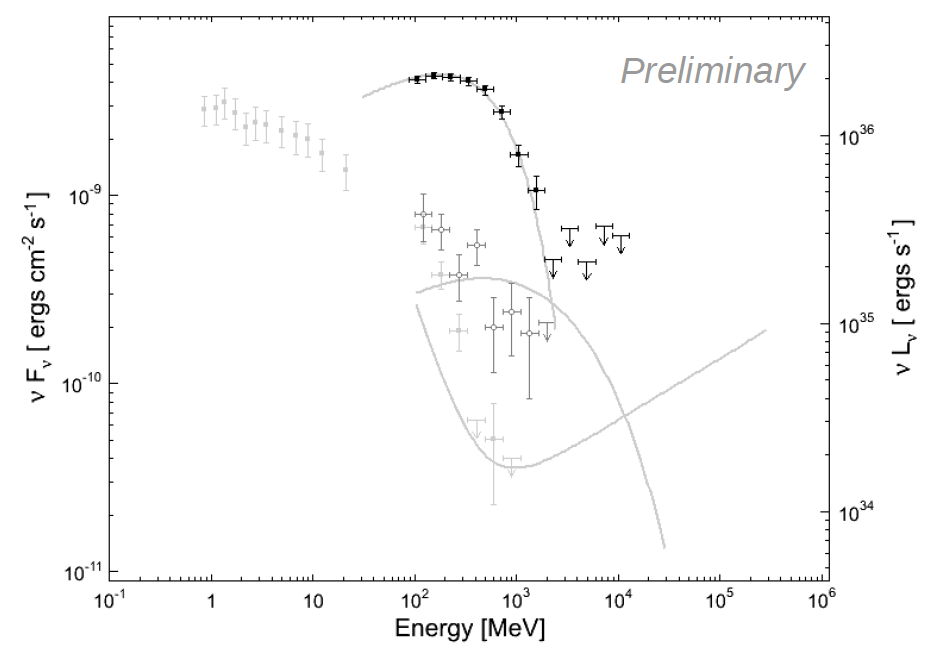 23 v 2011
Krakow
39
Pictor A
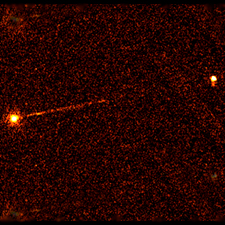 Wilson et al
Electromagnetic Transport
1018 not 1017 A
DC not AC
No internal shocks
New particle acceleration mechanisms
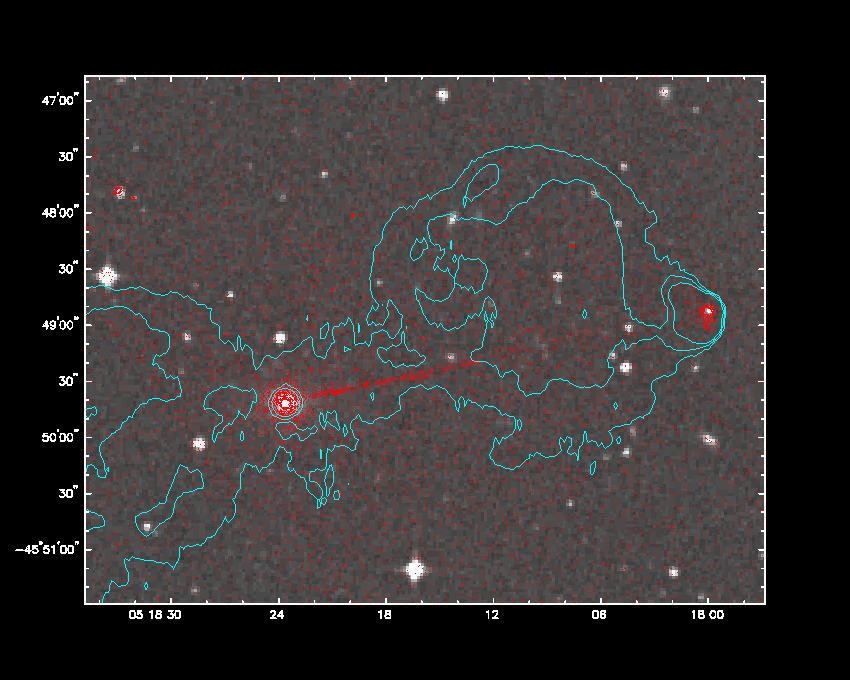 Current Flow
Nonthermal emission 
is ohmic dissipation 
of current flow?
Pinch stabilized by 
velocity gradient 

Equipartition in core
2 iv 2009
Cooks Branch
Faraday Rotation
Simulation
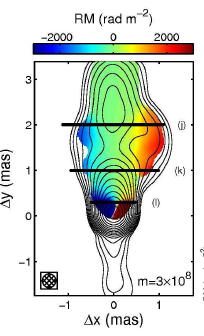 Signature of toroidal field/axial current
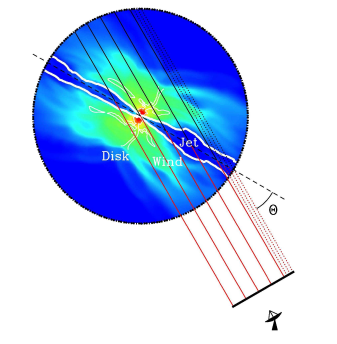 Rotation from sheath
Observations ???
Broderick & McKinney
23 v 2011
Krakow
41
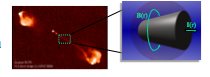 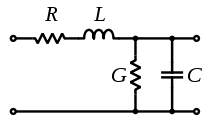 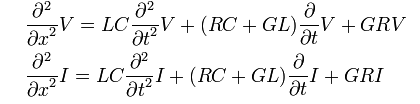 Telegraphers’ Equations
23 v 2011
Krakow
42
Relativistic Reconnection
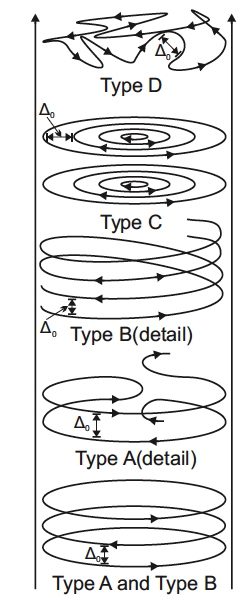 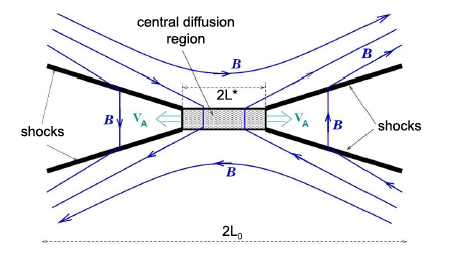 High s flow
Hall effects may save 
 Petschek mechanism
Anomalous resistivity?
Also for AGN
Petschek
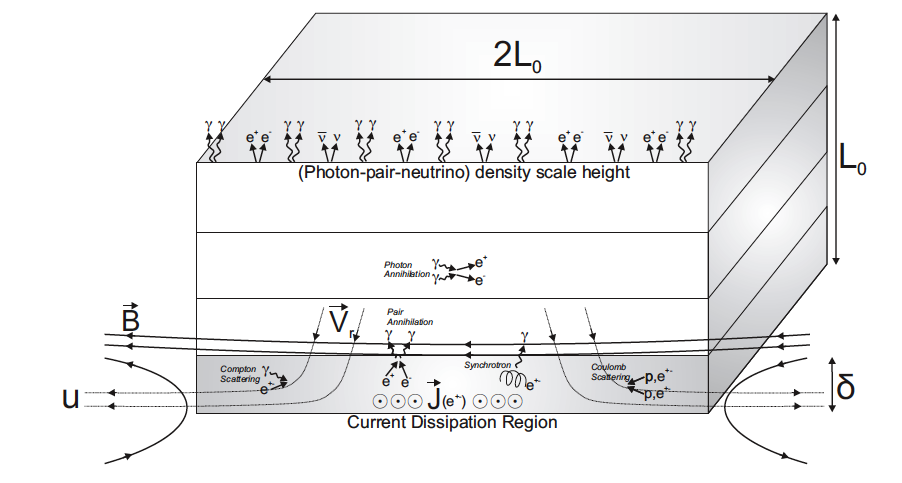 GRBs
23 v 2011
Krakow
43
McKinney & Uzdensky
Inhomogeneous Sources
Radio synchrotron photosphere, r ~ l
Doppler boosting 
Compton gammasphere, r ~ E?
Internal, external radiation
Test with variability, correlation
Electron acceleration 
>100 TeV electrons
S
n
S
C-1
E
23 v 2011
Krakow
44
G
Intermediate Mass Supply
Thin, cold, steady, slow, radiative disk
Specific energy  e = -Wl/2
Energy radiated is 3 x the local energy loss
2 iv 2009
Cooks Branch
Low, High Mass Supply
G
M’<<M’E, tenuous flow cannot heat electrons and cannot cool
M’>>M’E, dense flow traps photons and cannot cool 
Thick, hot, steady, slow, adiabatic disk
Bernoulli function:  b =e+h
Energy transported by torque unbinds gas => outflow
ADiabatic Inflow-Outflow Solution
2 iv 2009
Cooks Branch
Summary
Location, mechanism, collimation, origin…? 
FGST+TeV+multi-l observations of blazars
High rotating polarization suggesting magnetic collimation and moving emission
Numerical simulations are becoming instructive about phenomenology as well as pure theory
Major monitoring campaigns are underway
Numerical simulations need to be analyzed in a corresponding fashion
23 v 2011
Krakow
47